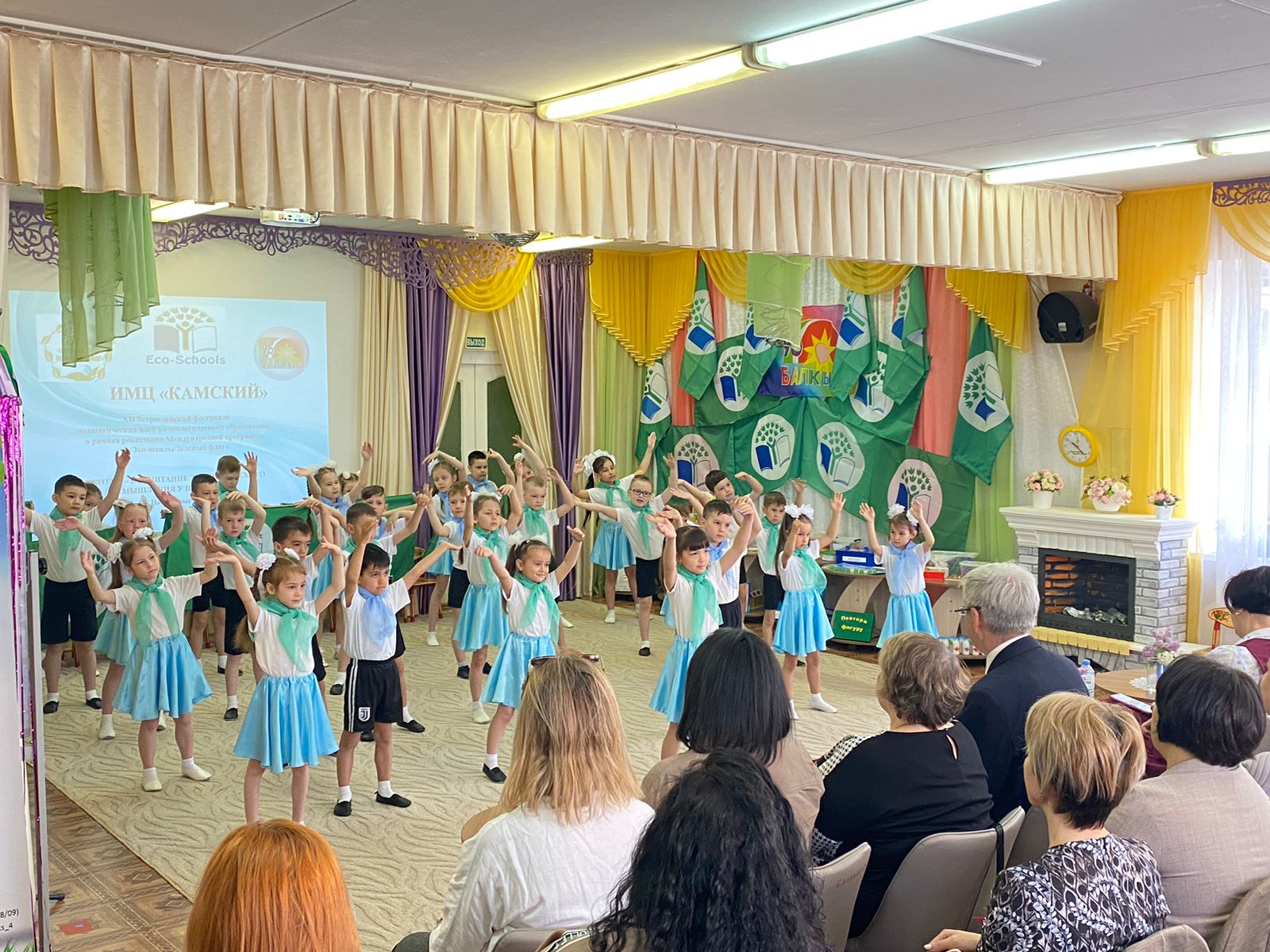 ОРГАНИЗАЦИЯ ПРЕДМЕТНО-РАЗВИВАЮЩЕЙ СРЕДЫ В ГРУППЕ ДЛЯ ФОРМИРОВАНИЯ
БЕЗОПАСНОГО ПОВЕДЕНИЯ У ДОШКОЛЬНИКОВ
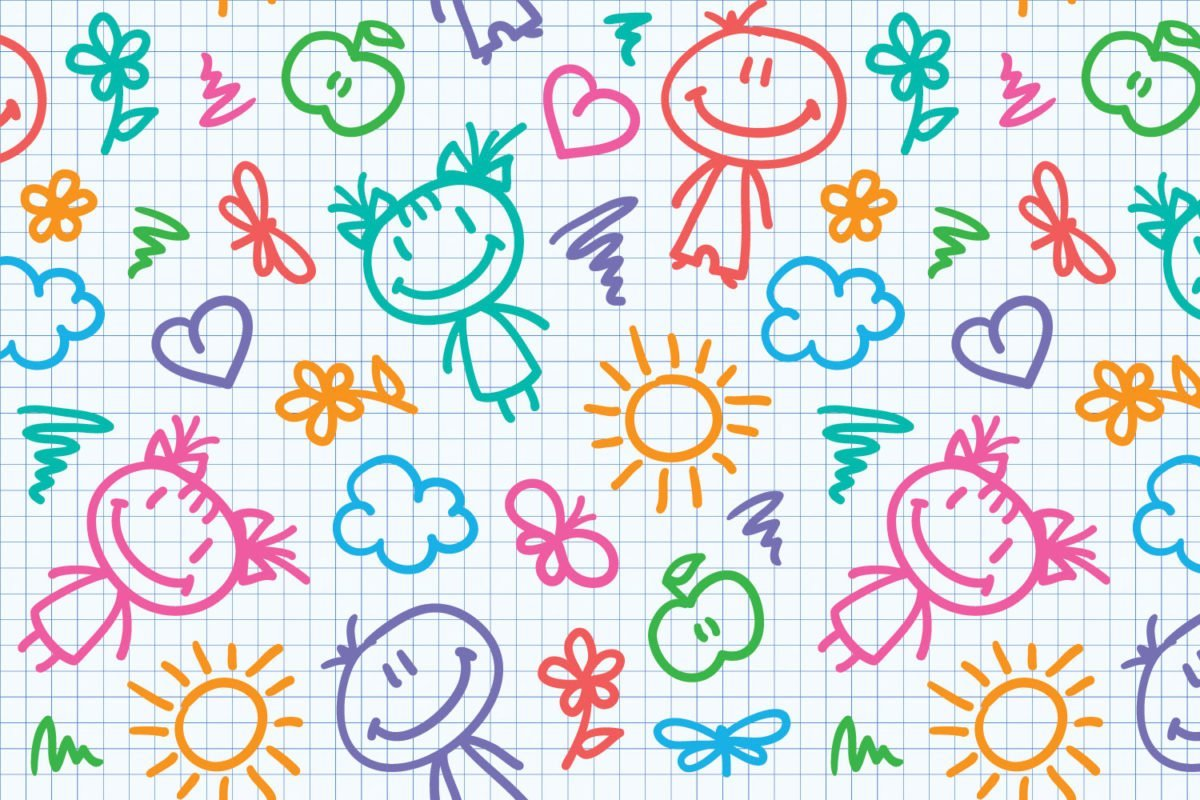 КАК СДЕЛАТЬ, ЧТОБЫ И ВЗРОСЛЫЕ БЫЛИ СПОКОЙНЫ, И ДЕТИ НАХОДИЛИСЬ В БЕЗОПАСНОСТИ?
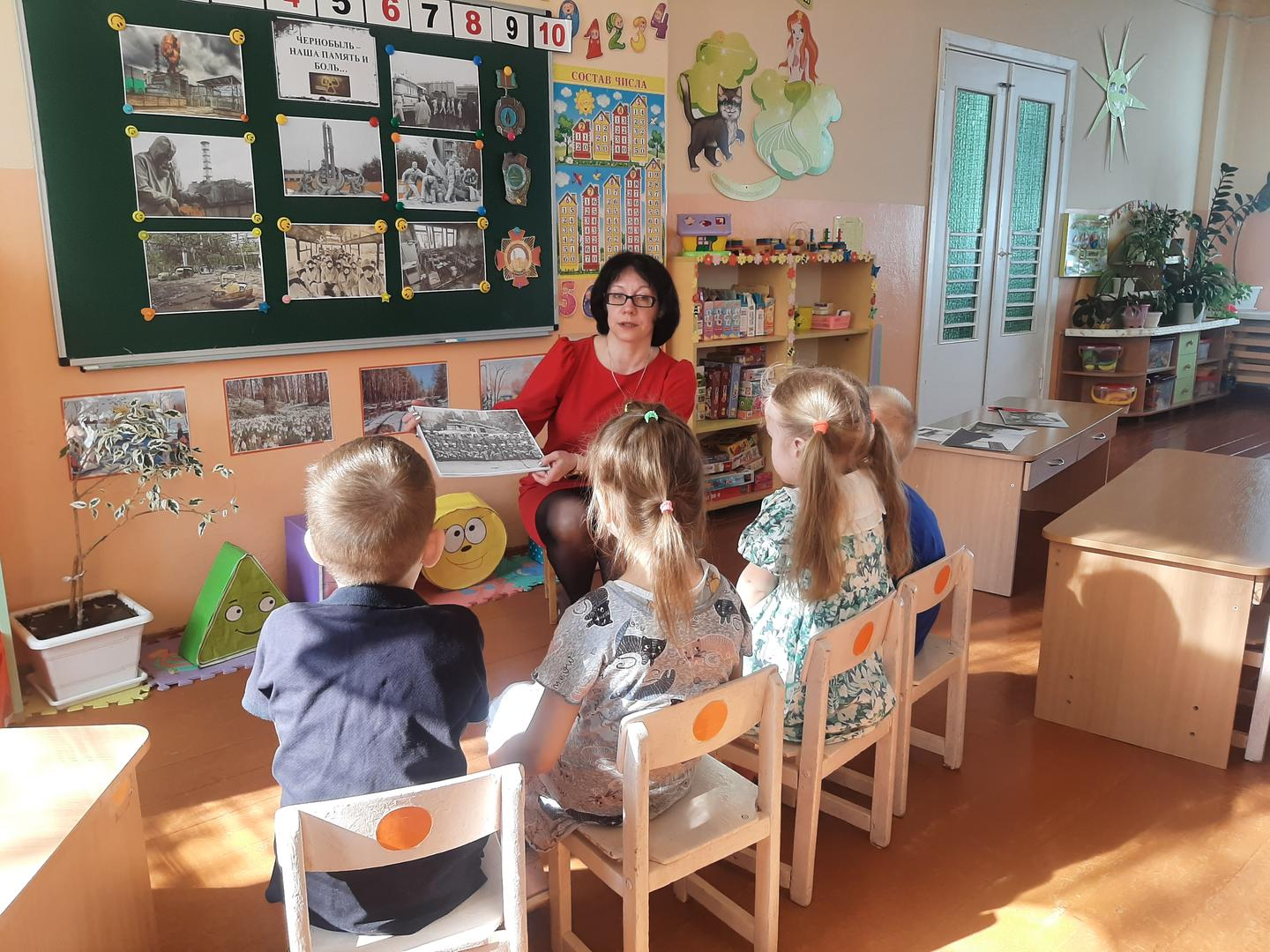 профилактическая работа с детьми в приемлемой для них игровой форме,
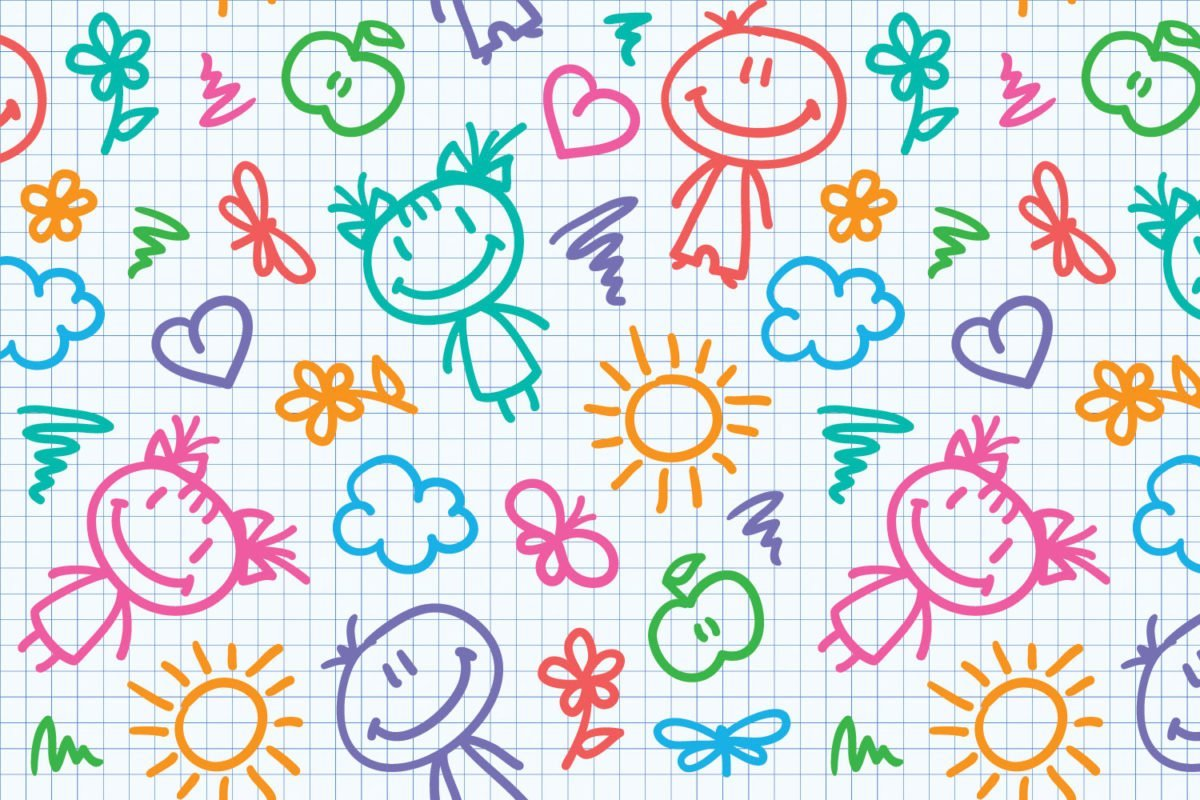 ПЕРВОЕ - ЭТО УГОЛОК БЕЗОПАСНОСТИ
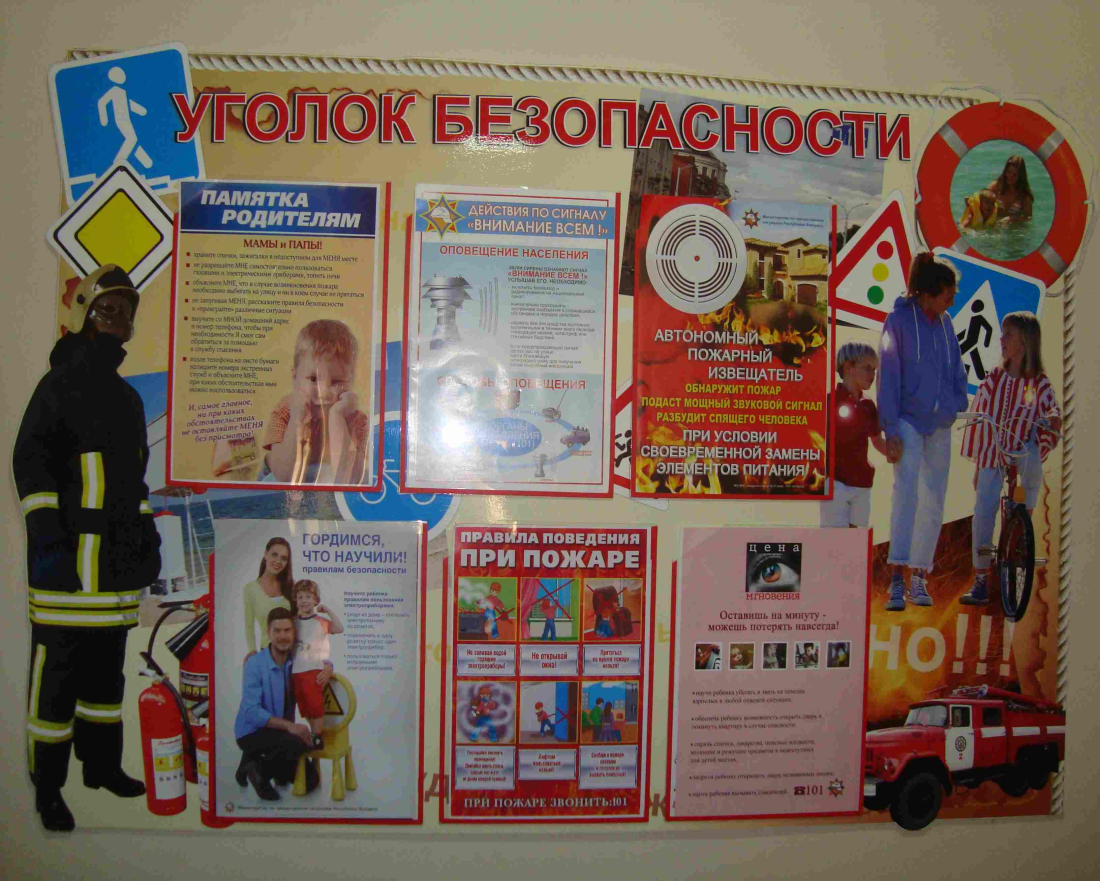 Уголку должно быть выделено определённое место. Уголок должен
быть удобным, доступным детям, отвечать требованиям безопасности и санитарно-гигиеническим нормам. Оснащение необходимо подобрать в соответствии с возрастными требованиями и требованиями
общеобразовательной программы ДОУ.
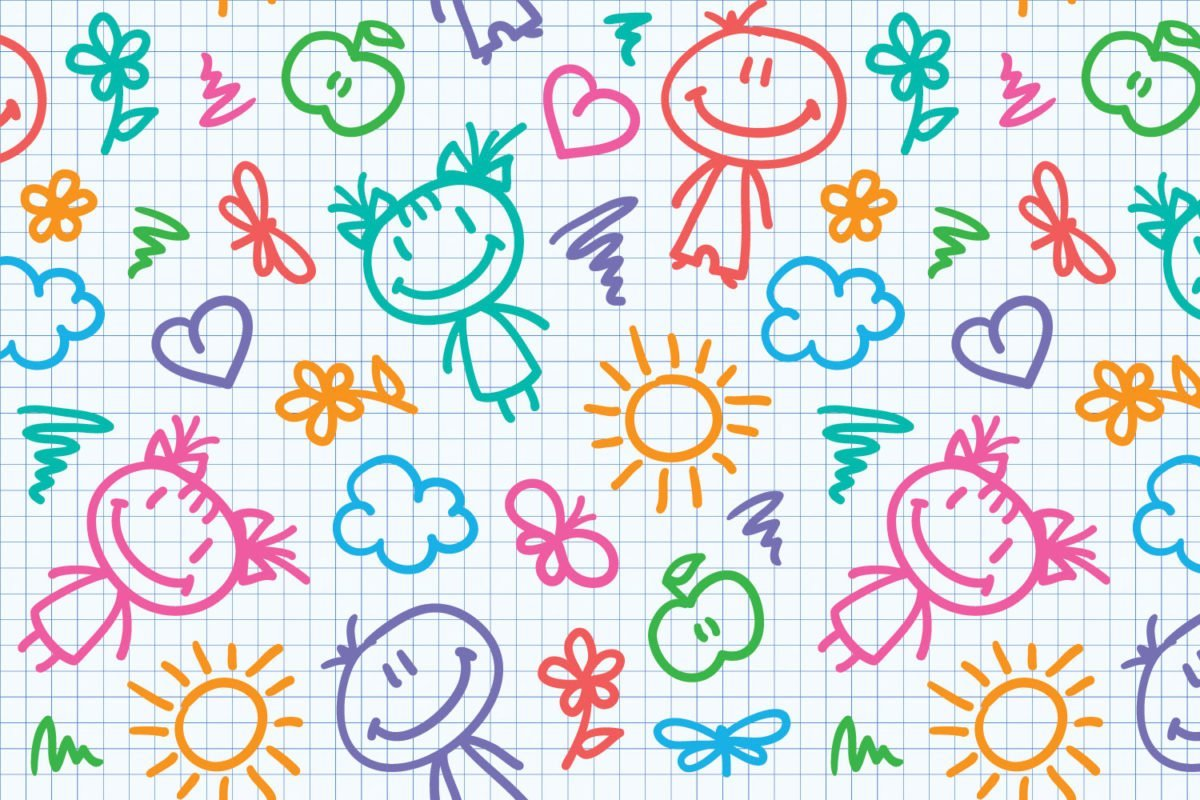 УГОЛОК БЕЗОПАСНОСТИ МОЖЕТ СОДЕРЖАТЬ:
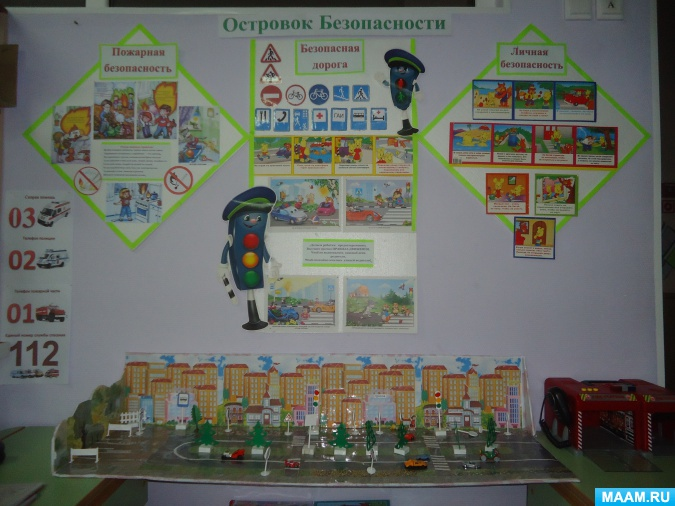 1. Различные плакаты по ОБЖ, альбомы.
2. Немаловажную роль в уголке безопасности играют макеты.
3. Уголок безопасности может быть оснащен набором дорожных знаков
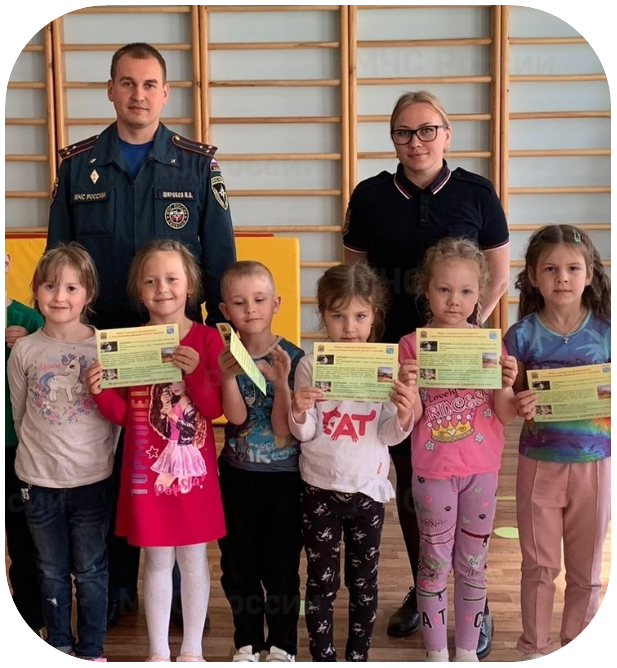 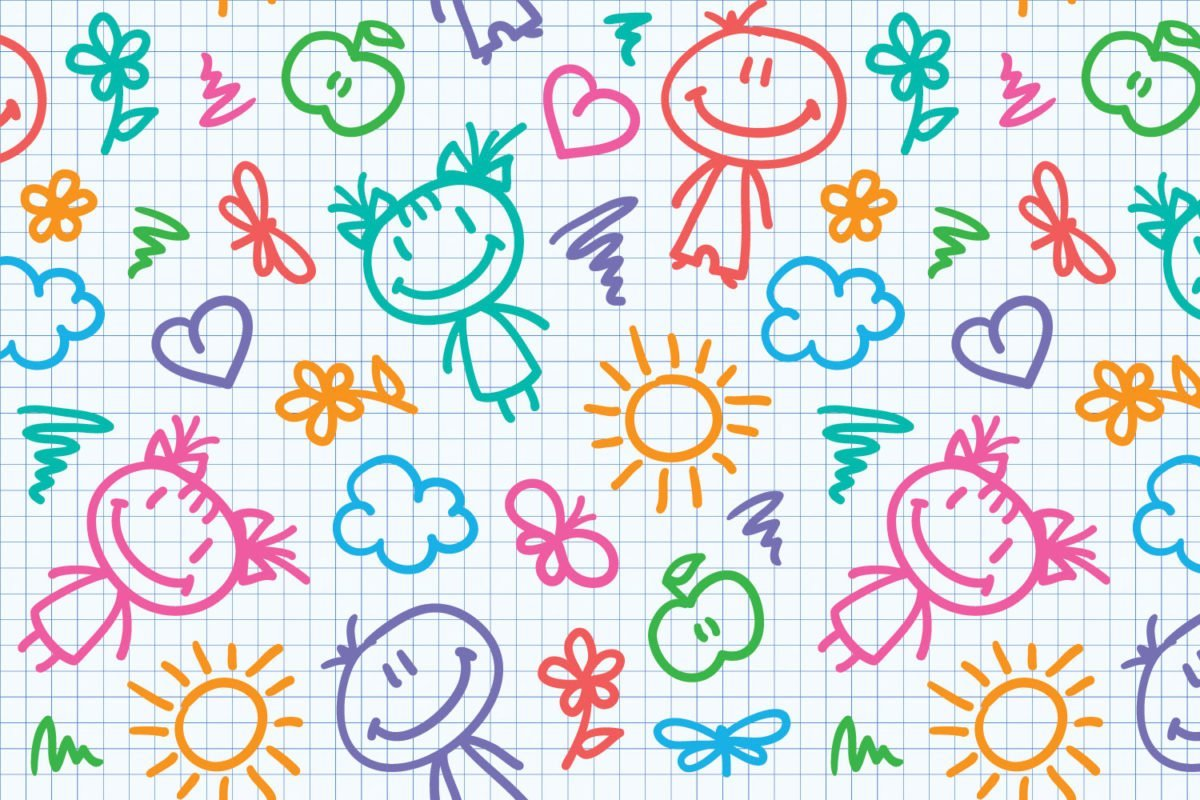 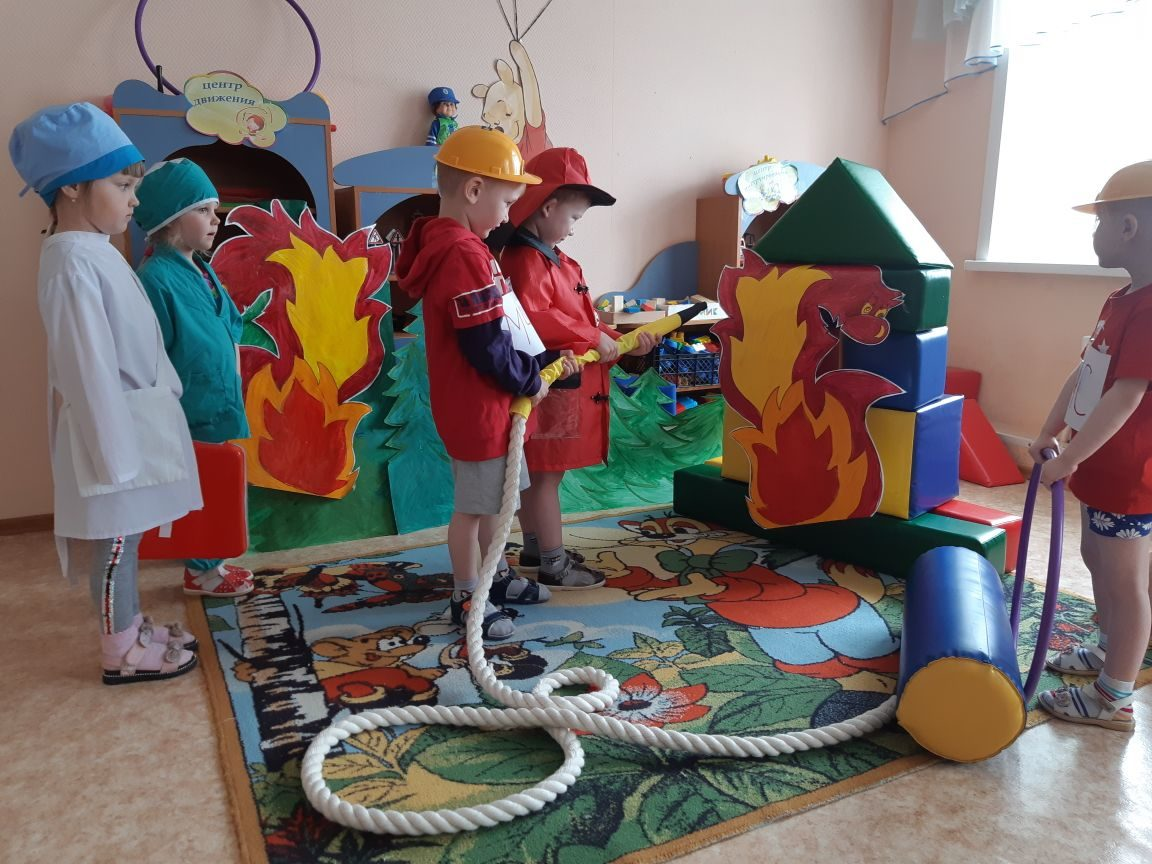 СЮЖЕТНО - РОЛЕВЫЕ ИГРЫ
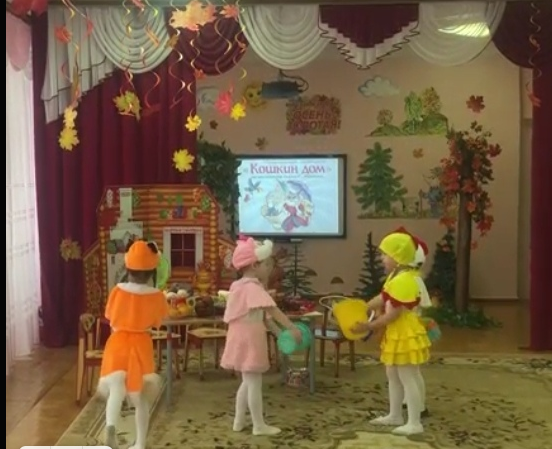 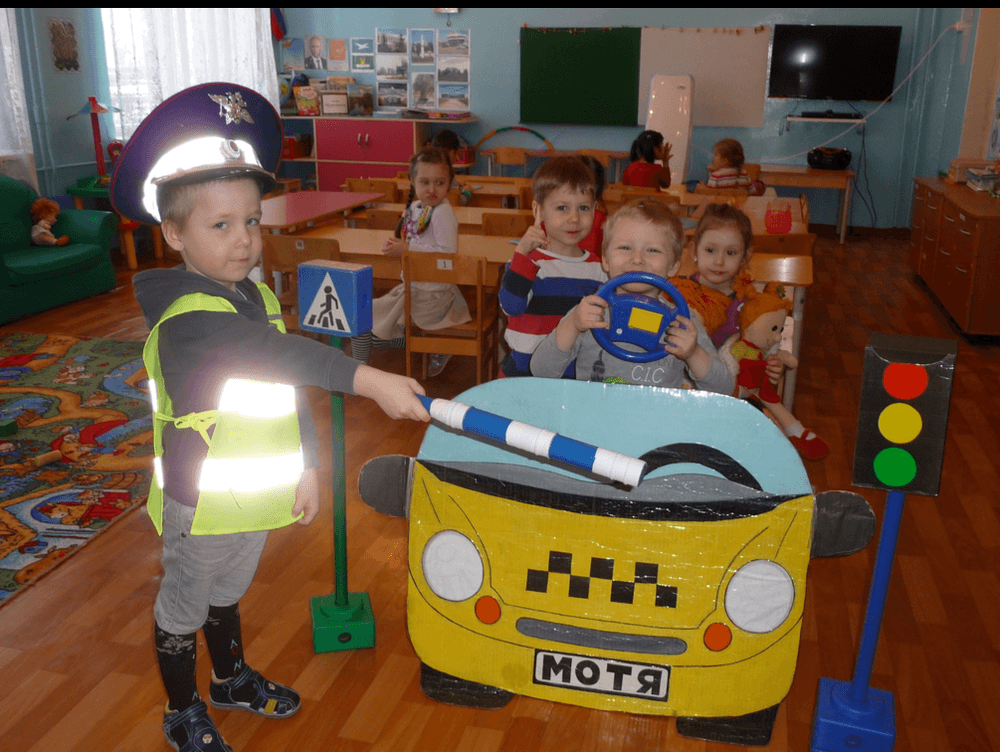 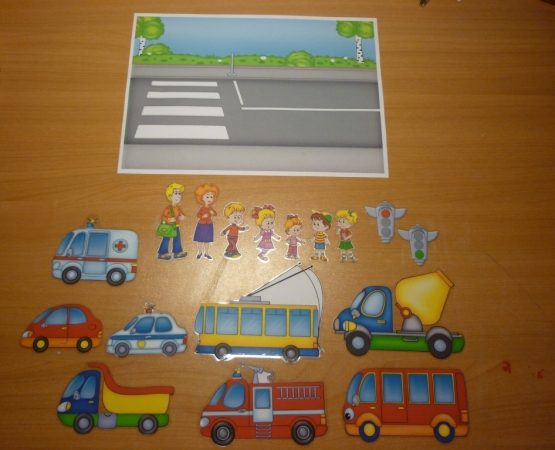 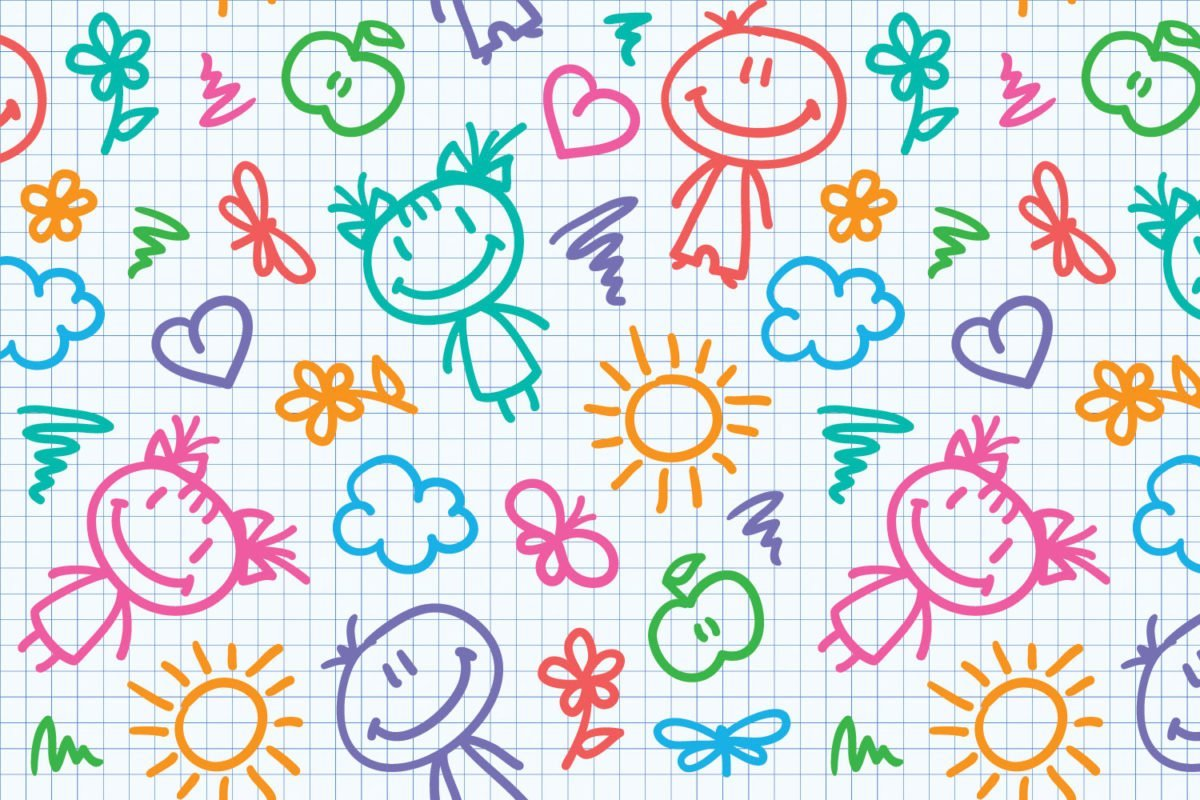 ДИДАКТИЧЕСКИЕ ИГРЫ
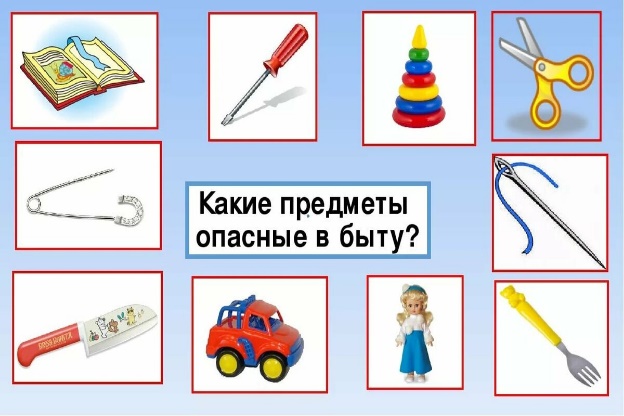 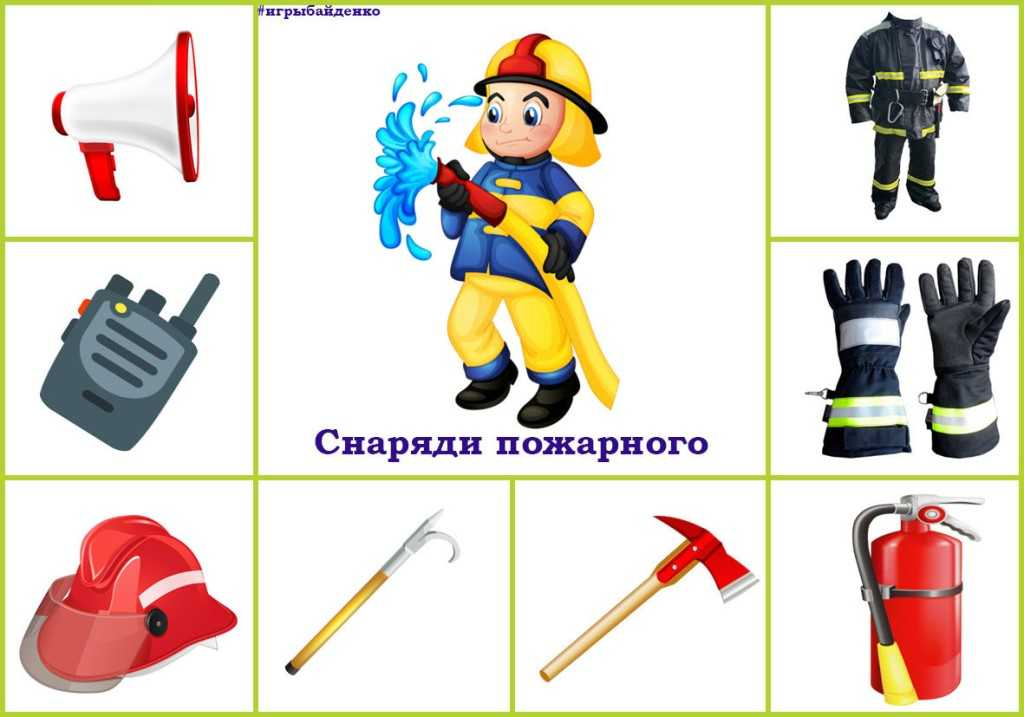 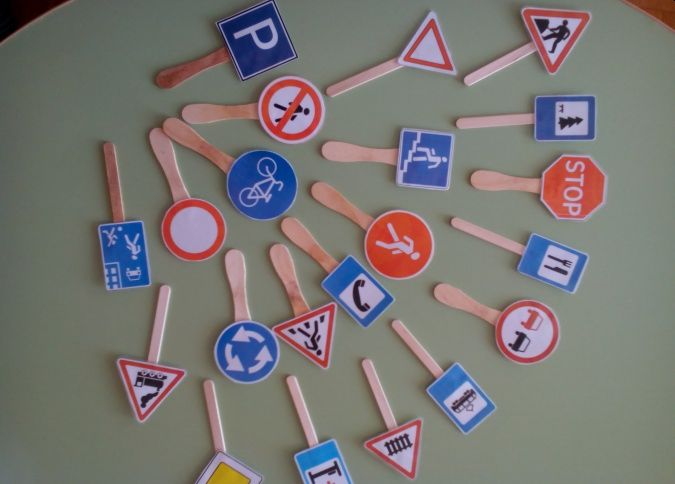 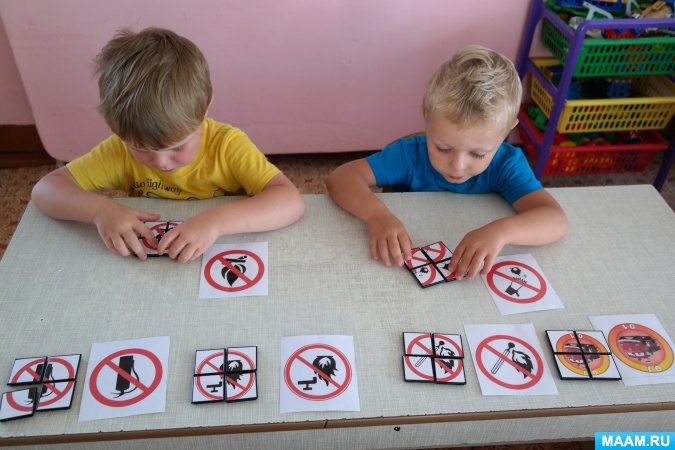 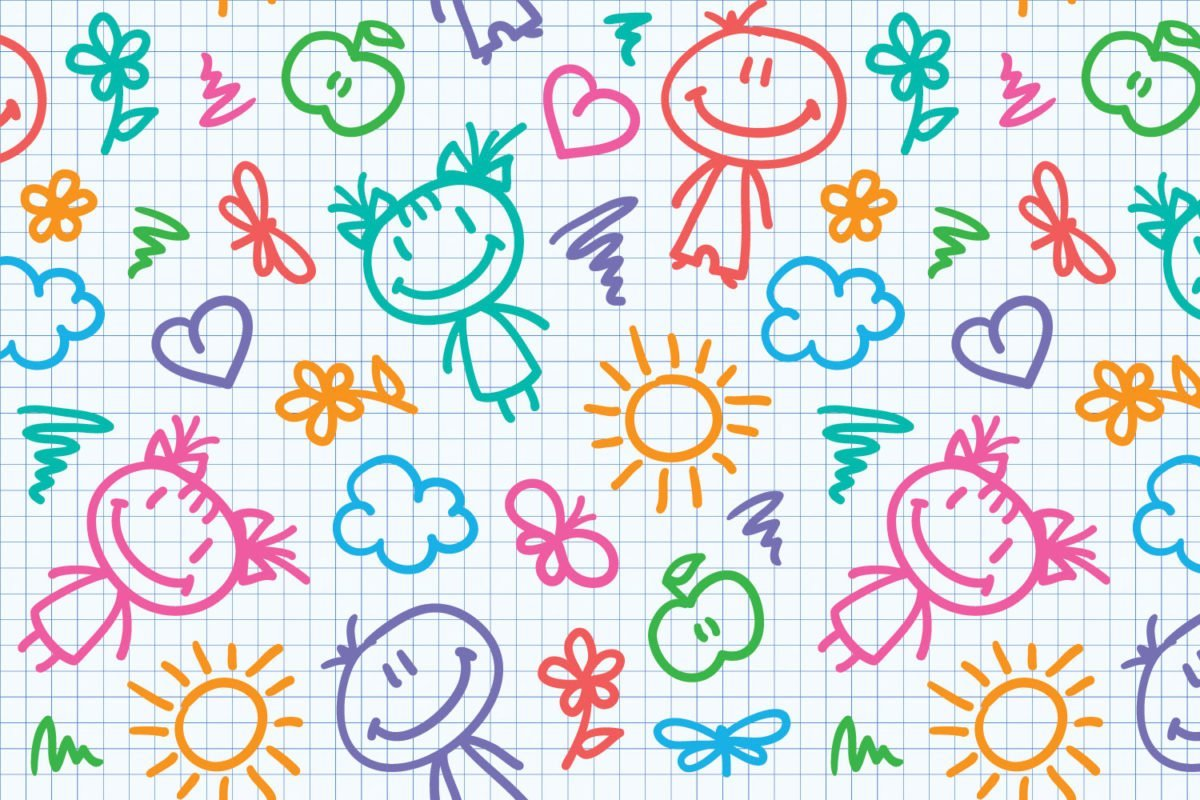 БИБЛИОТЕКА
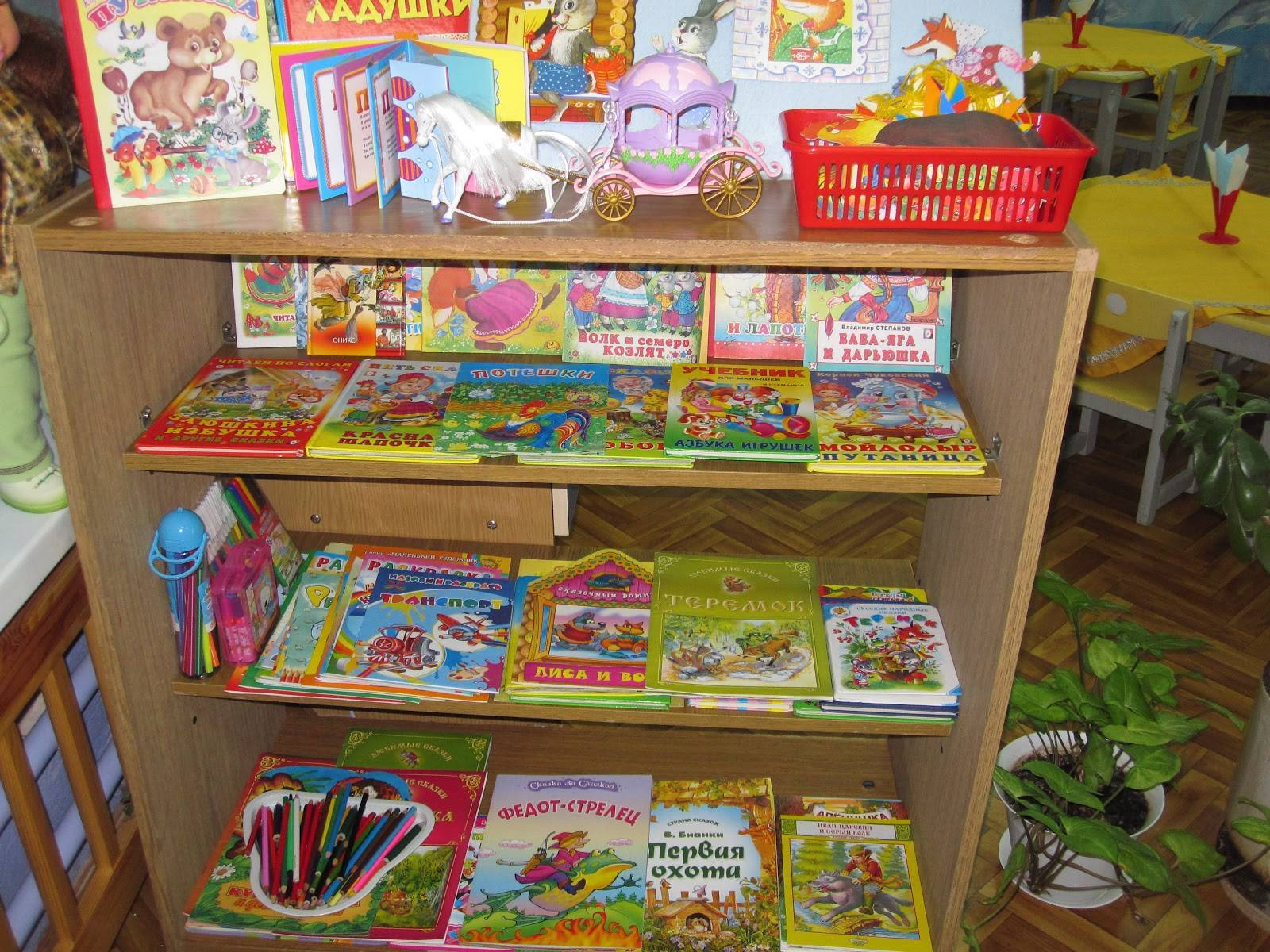 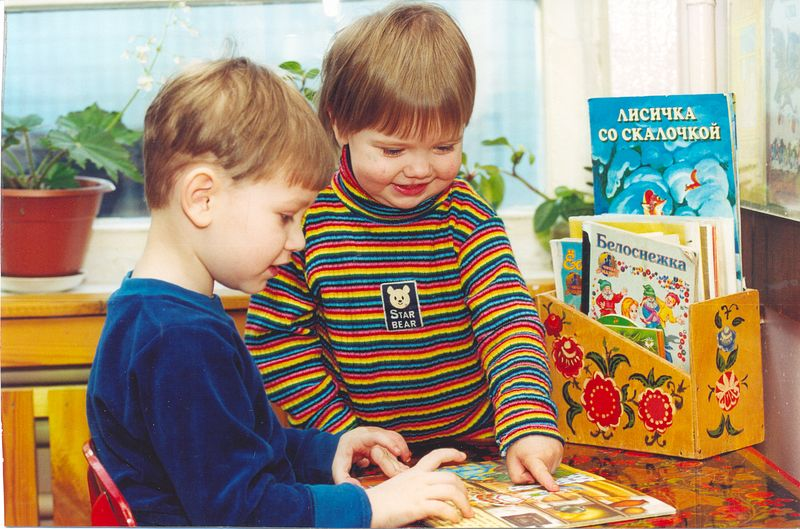 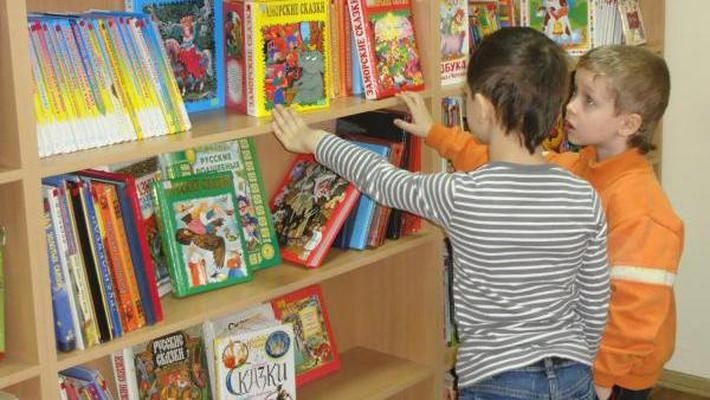 Безопасные игровые материалы
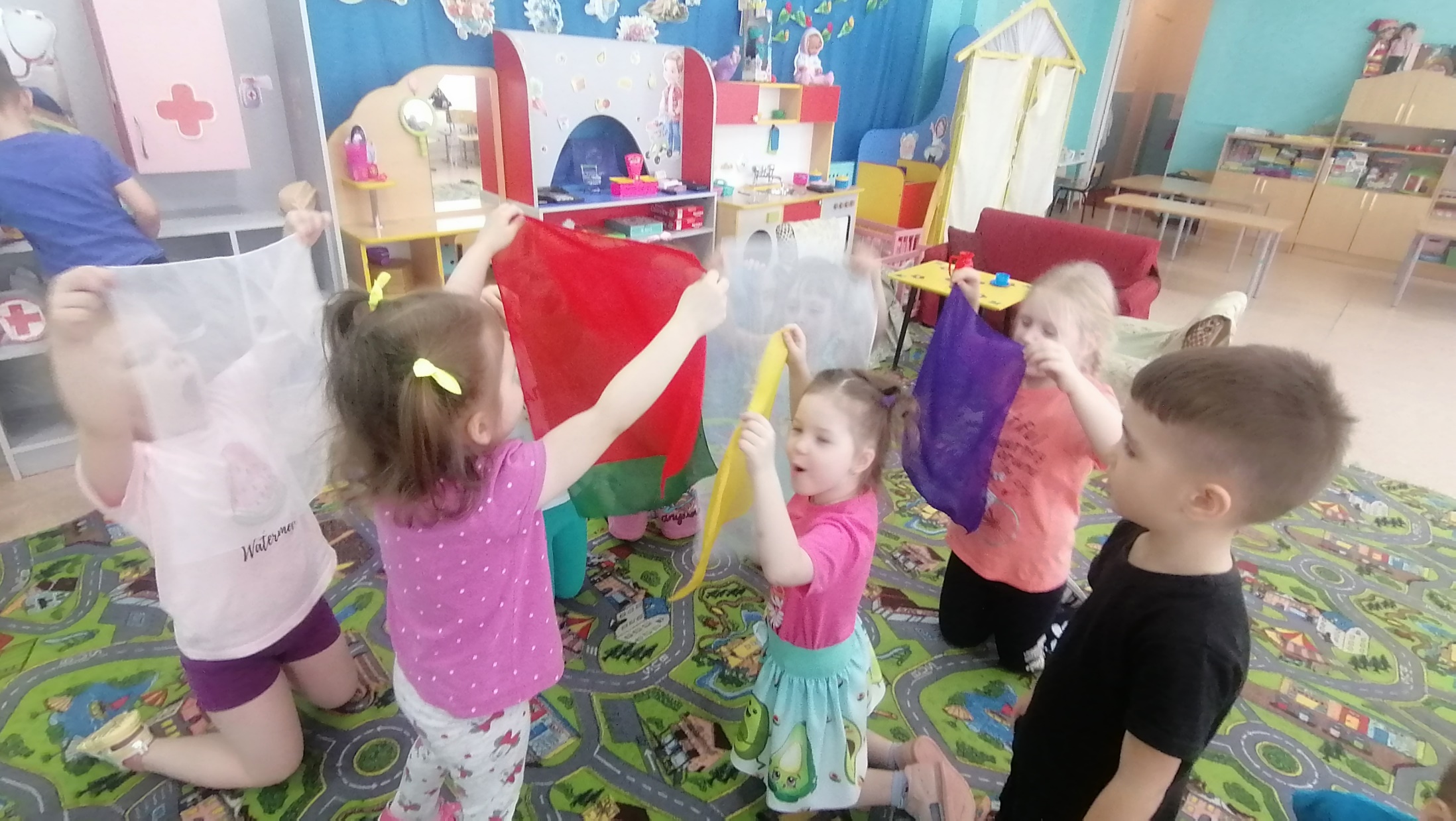 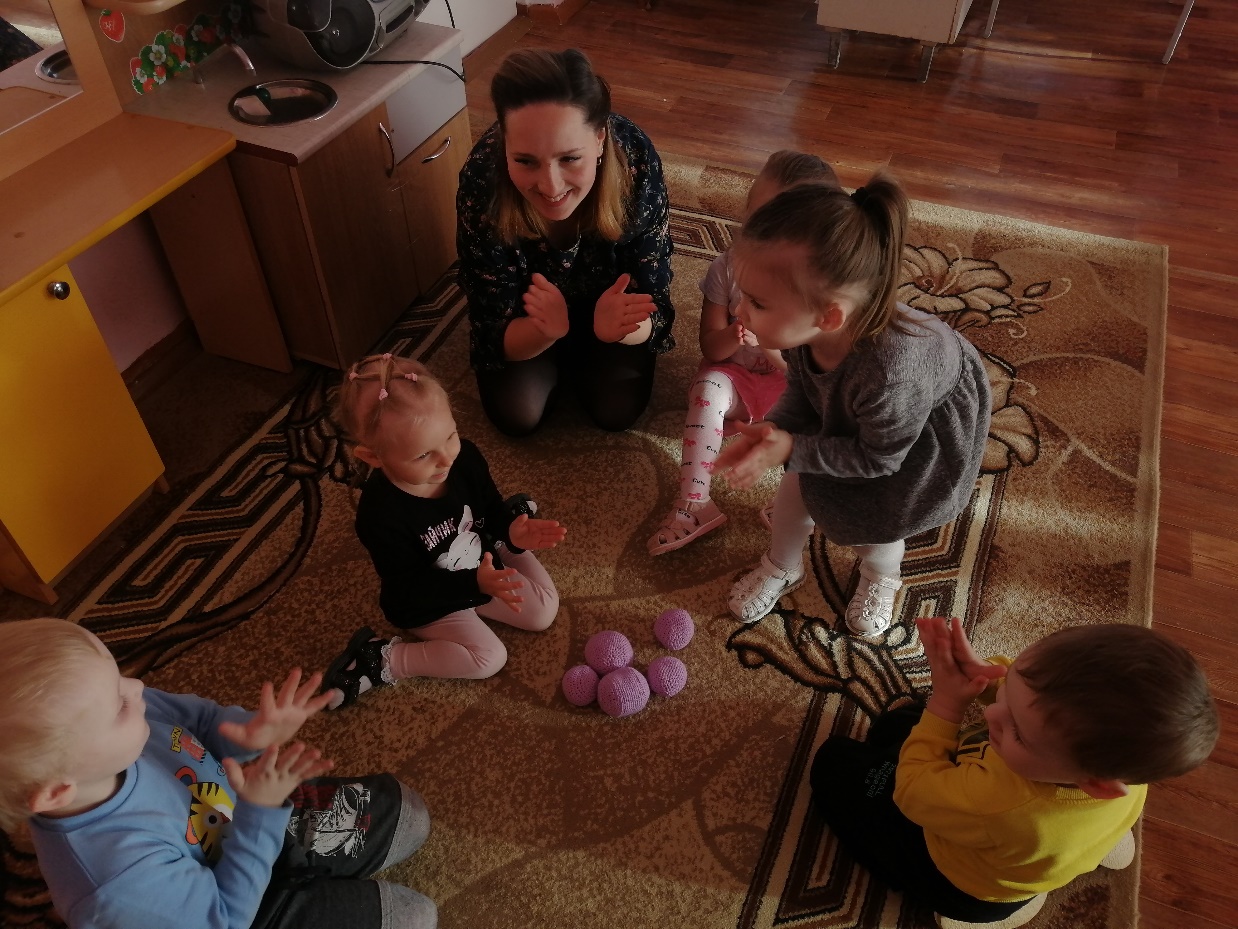 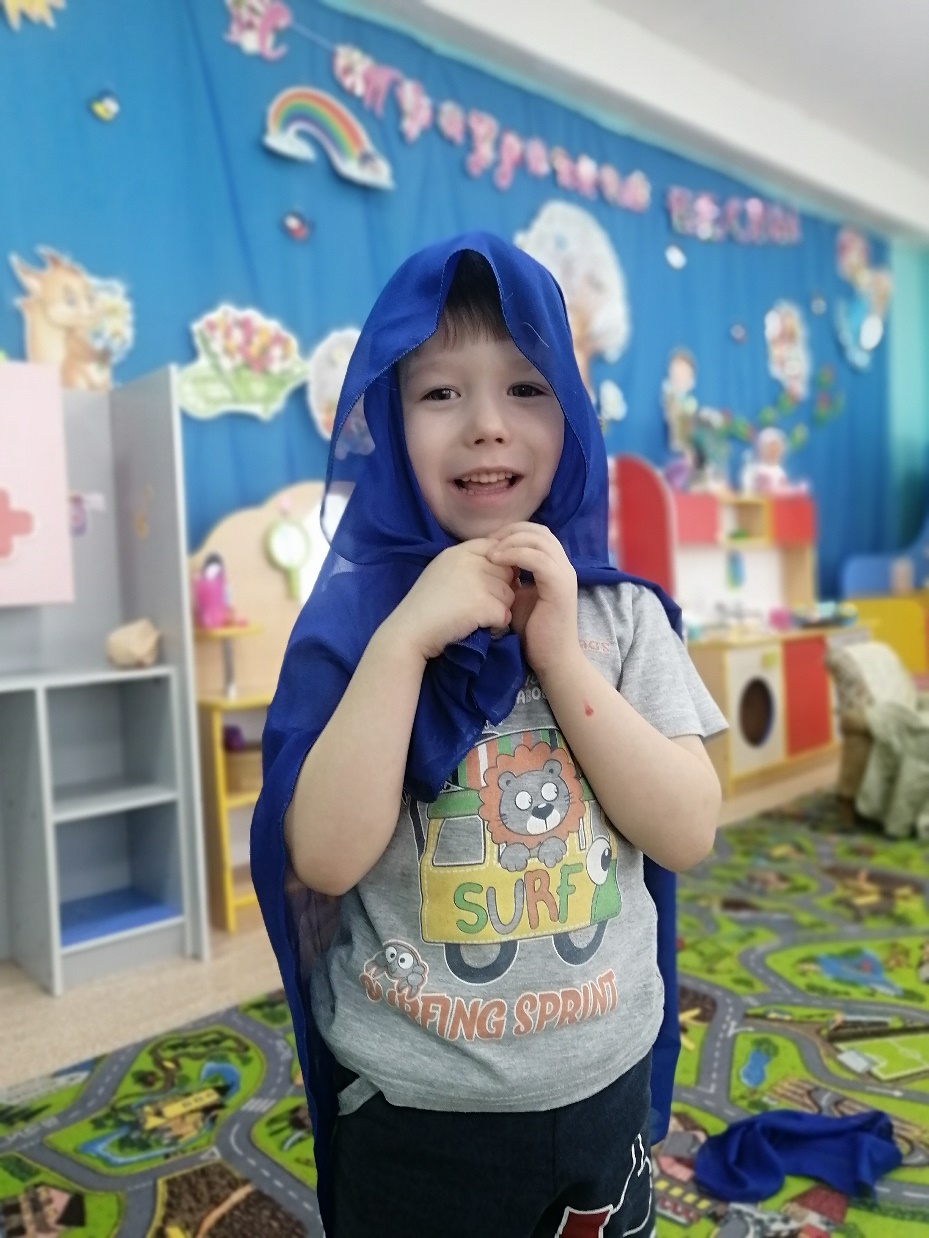 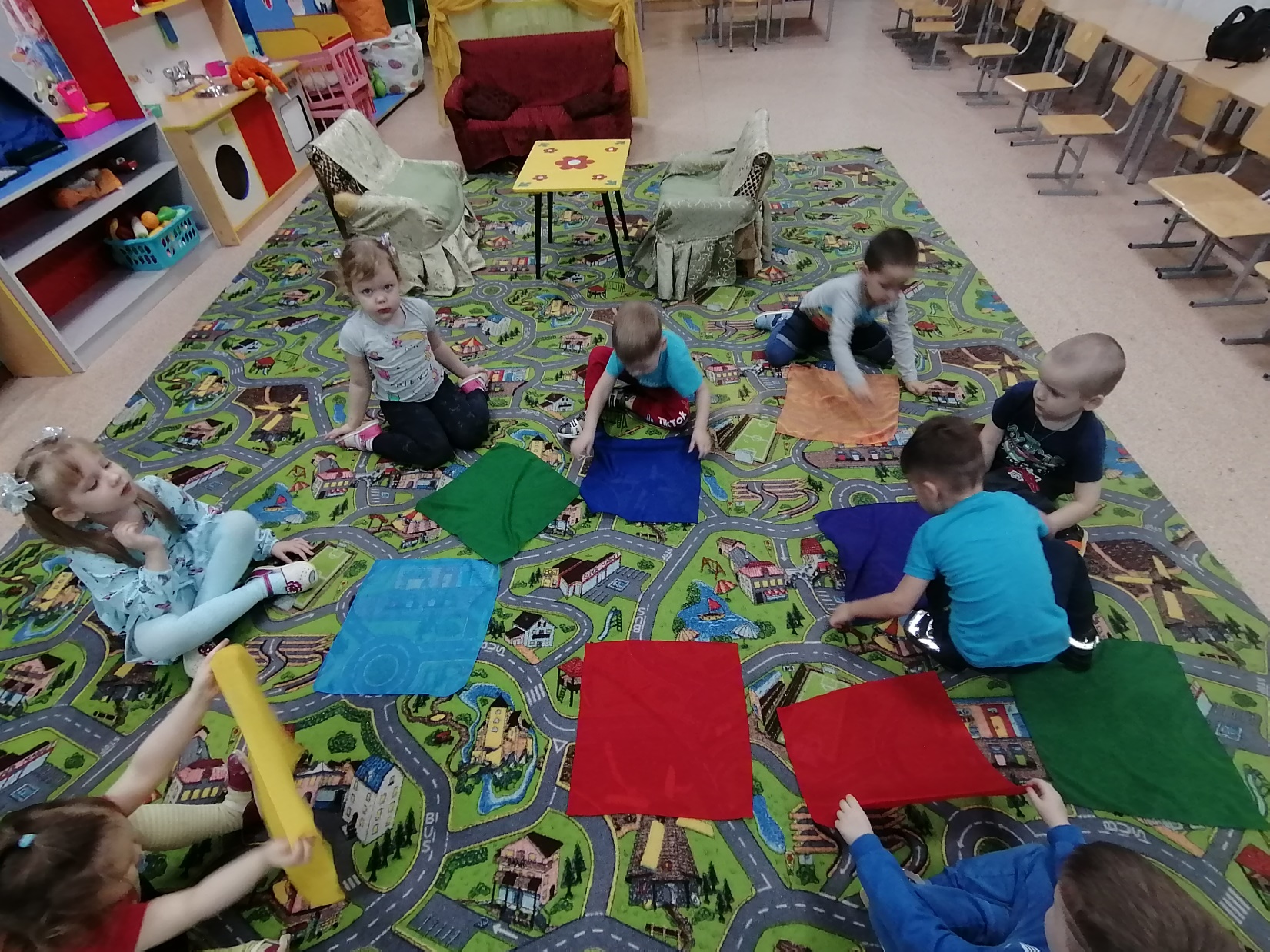 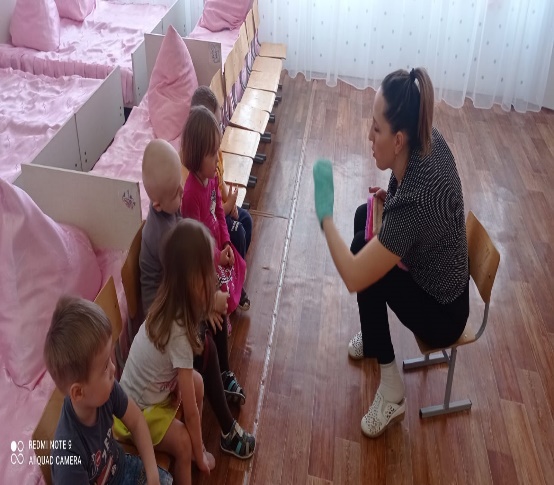 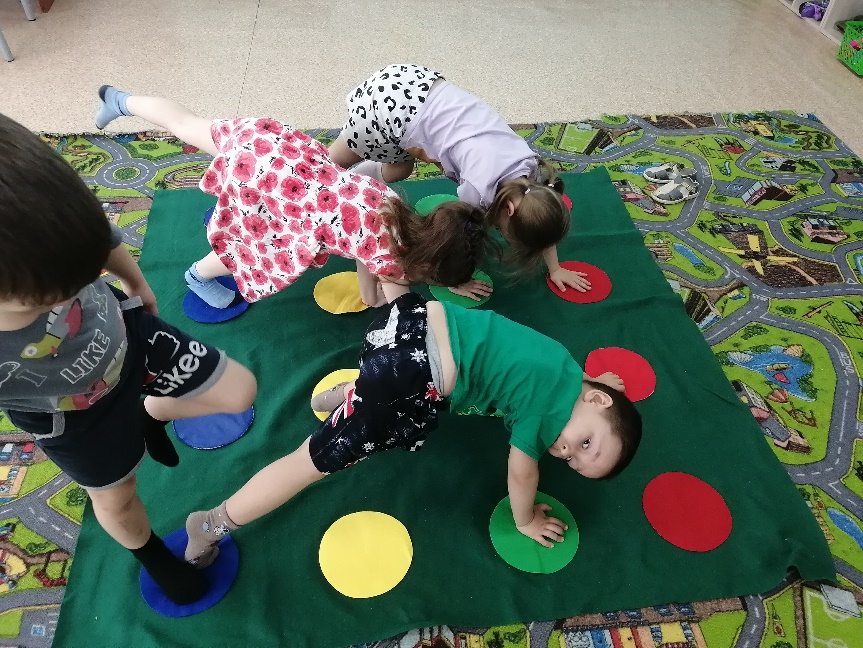 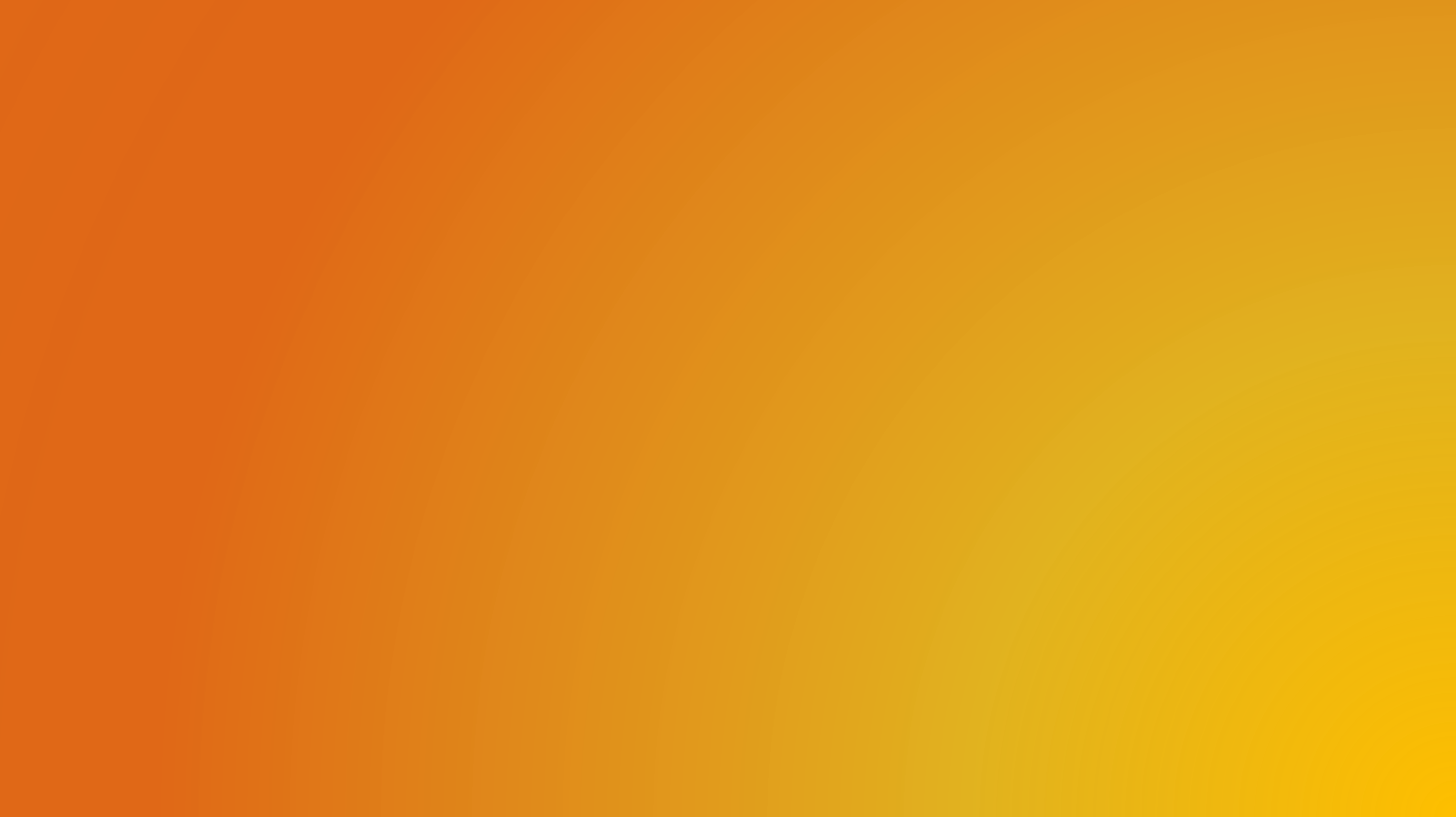 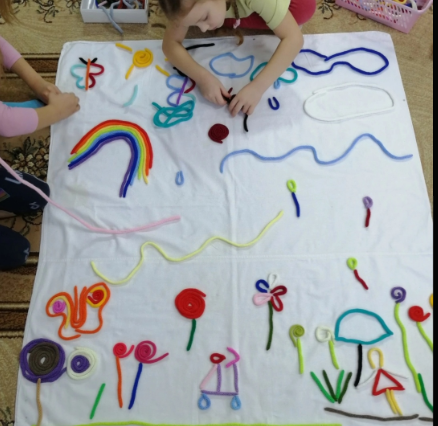